Cheat Sheet
Cheat Sheet
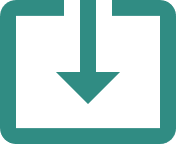 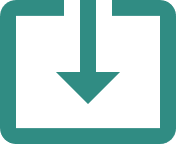 Cybersecurity & HIPAA Training Deployment Guide
This document is intended to be a template for Breach Secure Now partners to modify as they see fit.  After completion, this document will serve as instructions for how to configure Breach Prevention Platform (BPP), HIPAA BPP, and EVA MD clients for your MSP. 
To log in as a Partner Administrator, go to portal.pii-protect.com.
Setup Checklist
1. CREATE CUSTOMER ACCOUNT IN SYSTEM
"Create" button under the "Manage Clients" dashboard
Once created, go to the “Products” tab and click "Upgrade" and upgrade to service and user tier based on number of employees
2. IMPORT USERS INTO THE PORTAL
"Directory Sync" tab - Choose between Directory Synchronization via Azure AD, Google G-Suite, On-Premise AD, or Bulk Upload 
Disable or Delay Welcome Messages as needed
These options help provide enough time to get everything else set up before these welcome messages go out. If you disable them, you can always send them out manually through the "User" tab 
Do you want users to be notified about being on the security platform before sending Phishing (step 5)?
Custom Welcome Message – Consider customizing the welcome message for the customer, or use the default/global settings
Detailed Information Guide
NEED HELP? CONTACT US AT OPSCORE@BREACHSECURENOW.COM
Cheat Sheet
Cheat Sheet
Cheat Sheet
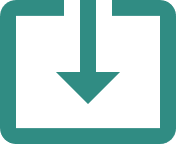 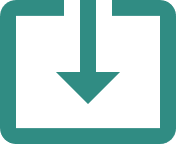 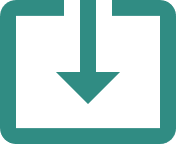 3. ADD FEDERATED LOGIN INFORMATION
Set up inside the "Information" tab to enable increased login controls based on your Microsoft 365 and Google G-Suite requirements
Detailed Information Guide
4. SET UP WHITELISTING
View the instructions to set up whitelisting to ensure portal emails are being delivered
Additional options for whitelisting are available in the “Phishing” tab
Use either the Whitelisting instructions, the available powershell script, or Direct Mail Delivery to Whitelist for Phishing campaigns
Direct Mail Delivery utilizes a connection with Active Directory to bypass spam filters without whitelisting
Send a test message with the “Test Whitelisting" button under the "Phishing" tab. See here for detailed instructions.
Confirm the email was delivered successfully
5. SET UP AUTOMATED PHISHING
Set up inside the "Phishing" tab for your customer's account
Click the "New Phishing Campaign" button
Configure your automated and ongoing phishing simulations:
Select the campaign frequency? Weekly? Bi-Weekly? Monthly?
Select the start/end dates? We recommend setting for two years
Select your client’s time zone and the business hours you’d wish for them to receive the simulations between
Notifications can be sent two days prior to campaign launch
Continued…
NEED HELP? CONTACT US AT OPSCORE@BREACHSECURENOW.COM
Cheat Sheet
Cheat Sheet
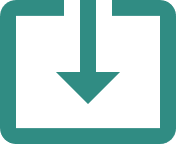 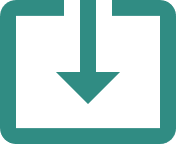 5. AUTOMATED PHISHING (CONTINUED)
Who do you want to enroll in the ongoing campaign?
Click the "Include new users" to automatically enroll users created after your configuration has been set
Which campaigns would you like to send?
Select all your scenarios using the checkboxes at the left. 
Scenarios listed as “Yes” for Capture Submitted Data will link the user to a simulated phishing landing page encouraging them to submit more information. More points will be taken off their ESS
Scenarios can now be randomized giving unique scenarios to users
Selecting "Reuse Campaign" toggle will reuse campaigns over the duration of the campaigns
Selecting "Include New Scenarios" automatically includes new scenarios created after your configuration has been set
Detailed Information Guide
6. SET UP DARK WEB MONITORING
Select the “Dark Web" tab
Add client’s domain(s) (up to 3 total) using the “Add Domains” button 
Click “Scan Domain(s)” to view results
Note the “Monitoring Status”
If “green” Dark Web monitoring is active – click to edit/modify
If “red” Dark Web monitoring is not active
Select “Configure Monitoring” to control the email alerts
Determine who should receive these notifications. This could be from your organization, client management, or the exposed employee
Detailed Information Guide
NEED HELP? CONTACT US AT OPSCORE@BREACHSECURENOW.COM
Cheat Sheet
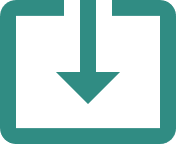 7. PUSH NOTIFICATIONS
Set up reminder emails to individual clients under the "Notifications" tab for your customer's account
What push notifications do you want to set up?
Annual Training  
Acknowledge Security Policies - provided Breach Secure Now policies & procedures
Acknowledge Other Policies - additional policies provided by your organization or your customer's organization
Security Risk Assessment
Low ESS
Determine how long after initial enrollment should a user get their first notification?  
How any follow up emails do you want to send out?
How often do you want follow-up emails to go out?
Set an expiration date for when the push notification will end
Create a custom message (optional)
Customize the message your client will receive for this notification. Add dynamic text options (First name, Course name, etc. Using “{“
Push notifications can also be configured at a global level, applying the same settings to all clients
Set up global settings under the "Push Notification" tab under your "Partner Profile"
Once set up, all active clients across all product types will receive the same notifications based on these global settings unless a client exclusion was set
Detailed Information Guide
NEED HELP? CONTACT US AT OPSCORE@BREACHSECURENOW.COM
Cheat Sheet
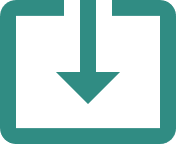 8. MICRO TRAINING AND NEWSLETTER
Do you want to turn off the weekly Micro Training and Monthly Newsletter feature? (NOT recommended)
"Receive weekly training and monthly newsletter emails" slider under the "Information" tab for your customer's account
9. CATCH PHISH PLUGIN DEPLOYMENT
For use with customers utilizing Microsoft 365. Outlook plug-in:
Helps reduce support tickets to confirm the validity of phishing emails
Provides users with instant feedback on possible phishing simulations
Gives users points back on their ESS score when they positively identify a phishing simulation
Gives users access to watch the weekly Micro Training videos and complete the quiz directly in Outlook
Detailed Information Guide - Configuration options (see page 7)
10. COMPANY POSITIVE OPT-IN
This feature prevents users from being able to opt-out of the weekly Micro Training and Monthly Security Newsletter emails
We are required by law to provide an "unsubscribe" button on each email, but you can bypass these unsubscribes with the positive opt-in.
Designate a user from your customer's organization (preferably a manager) under the "Users" tab for your customer's account
This user will need to override the opt-outs on behalf of the company
Edit guide and send email template to designated user to finalize set up
White-Label Guide 

Email Template
Detailed Information Guide
NEED HELP? CONTACT US AT OPSCORE@BREACHSECURENOW.COM
11. DETERMINE ACCESS FEATURES
You can limit access to certain features if desired under the "Access" tab for your customer's account. For example, some MSPs like to charge extra for the Security Risk Assessment, therefore they will turn off access too the "SRA" tab until this feature has been paid for.
Items you can control for users and Managers:
Training 
Annual Security Training 
Monthly Security Newsletter 
Weekly Micro Training 
Employee Training Report 
Employees 
Manage Employees 
Edit users
Manage Tag 
Add/Edit User Tags
Leaderboard 
Leaderboard – Overall 
Company-level
Leaderboard 
Employee-level
Policies 
Not applicable for EVA MD subscriptions
Security Policies 
Provided Policies & Procedures
Other Policies
Company provided policies
Security Risk Assessment (SRA) 
Not applicable for EVA MD subscriptions
SRA Document 
Completed SRA Report
Perform SRA 
Complete SRA questionnaire 
Track 
Not applicable for EVA MD subscriptions
Security Incident 
Server Room Access 
Documents 
Not applicable for EVA MD subscriptions
Service Provider Contract 
DR Plan 
Other Documents 
Templates
NEED HELP? CONTACT US AT OPSCORE@BREACHSECURENOW.COM
Cheat Sheet
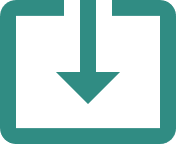 12. POLICIES & PROCEDURES (NOT APPLICABLE FOR EVA MD)
Accessible inside the "Policies" tab for your customer's account
Does this tab need to be turned off for this customer?
Do the Policy & Procedure templates need to be modified?
Are there custom policies that need to be uploaded?
13. PSA/TMS INTEGRATION (OPTIONAL)
Configure notifications via Autotask or ConnectWise under the "TMS Configuration" tab under your "Partner Profile"
Autotask Guide
ConnectWise Guide
14. GO LIVE AND GET STARTED
Work with customer management to get started and encourage users to login and take their training! 
If welcome messages were disabled in step 6, manually send welcome messages ("Users" tab --> Select All Users --> Actions button --> Send Welcome Message) 
Who notifies the customer? How is it delivered to managers? Users?
Use our Marketing Onboarding Toolkit to customize program overviews, getting started checklists, walk-through videos, and more!
NEED HELP? CONTACT US AT OPSCORE@BREACHSECURENOW.COM
Ongoing Support
This ongoing training service helps you provide tangible data, improvements, and results that show your value. Review some tips below on how you can incorporate your program results into your QBRs or TBRs.
1. SEND REGULAR REPORTS
Set a regular reminder to review the program results with your customer's program manager
Determine frequency
Determine method
Email, in-person at QBR/TBR, virtual meeting, etc.
2. WHAT INFORMATION WILL YOU REVIEW?
We have a variety of reports to help you explain program progress and results to your customers on a regular basis:
ESS Overall Report (Downloadable on Customer Dashboard) 
Dark Web Report ("Generate Reports" button in "Dark Web" tab)
Phishing Report ("Phishing Report" dropdown in "Phishing" tab)
Training Reports (Annual or Micro Training Report type under the "Training Reports" tab)
Policy / Other Policy acknowledgement report (N/A for EVA MD)
Security Risk Assessment ("SRA Report" tab) (N/A for EVA MD)
3. TALKING POINTS TO DISCUSS
What are they doing right/wrong?
If certain metrics are below par, what suggestions will you make?
Are they trending in the right direction? 
Are they “in the green” on ESS? Are their end-users “cyber security aware”? Celebrate their wins!
NEED HELP? CONTACT US AT OPSCORE@BREACHSECURENOW.COM